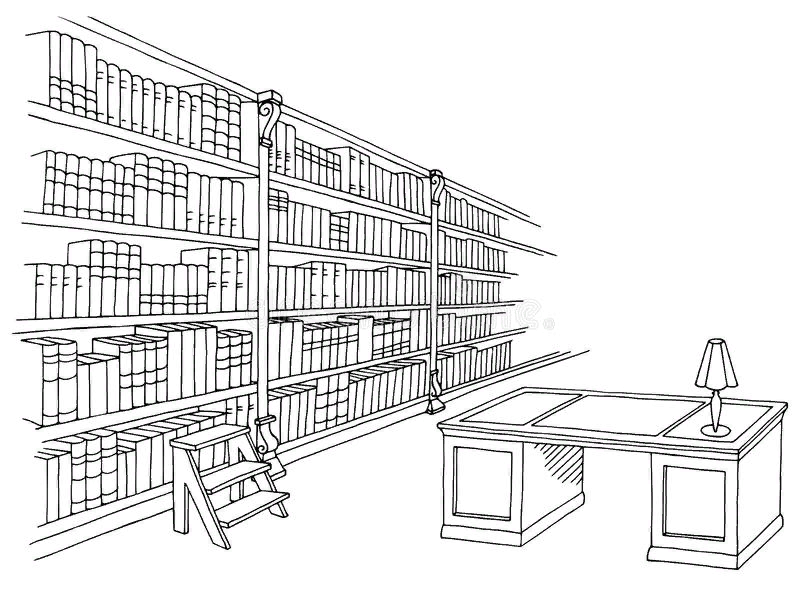 Зачем и кому нужна школьная библиотека?
Дмитрий Дворецкий
У каждого должна быть своя библиотека!
Библиотека для школьника
Тишина/покой
Место для себя
Место для общения
Место для разных интересов
Место для дополнительного образования
Библиотека для родителей
Методический центр

Рассылки
Подборки
Дайджесты
Посты
Рекомендательные списки
Библиотека для методистов
Словари
Программная литература
Справочные материалы
Информационные ресурсы
Навигация
Библиотека для педагогов
Открытые уроки 
Курсы по выбору
Коворкинг
Работа с источниками информации
Библиотека для администрации
Уроки информационной грамотности
Интеграция образовательного и библиотечного планов
Участие в конкурсах и олимпиадах
Курсы по выбору
Своевременная закупка учебной литературу 
Своевременная закупка программной литературы
Библиотека для библиотекаря?
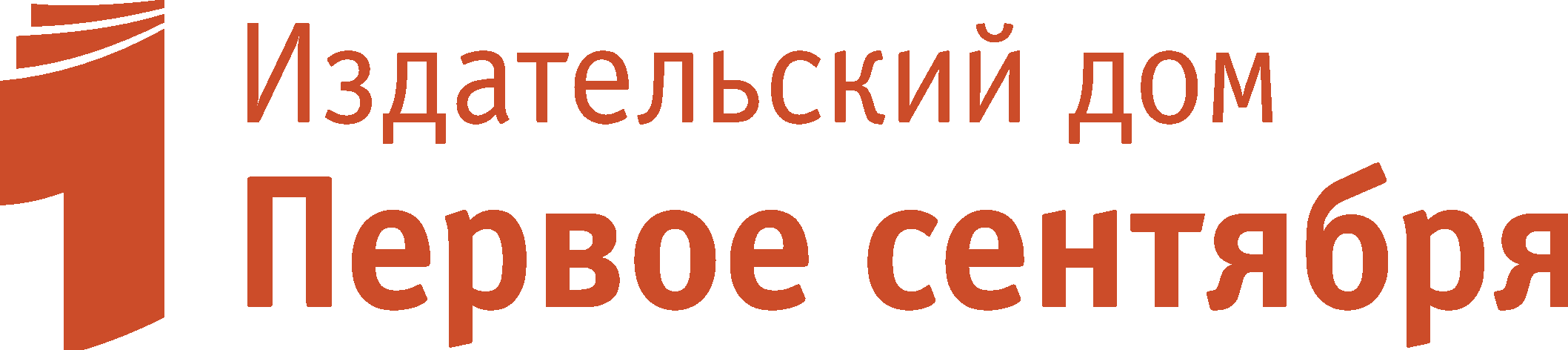 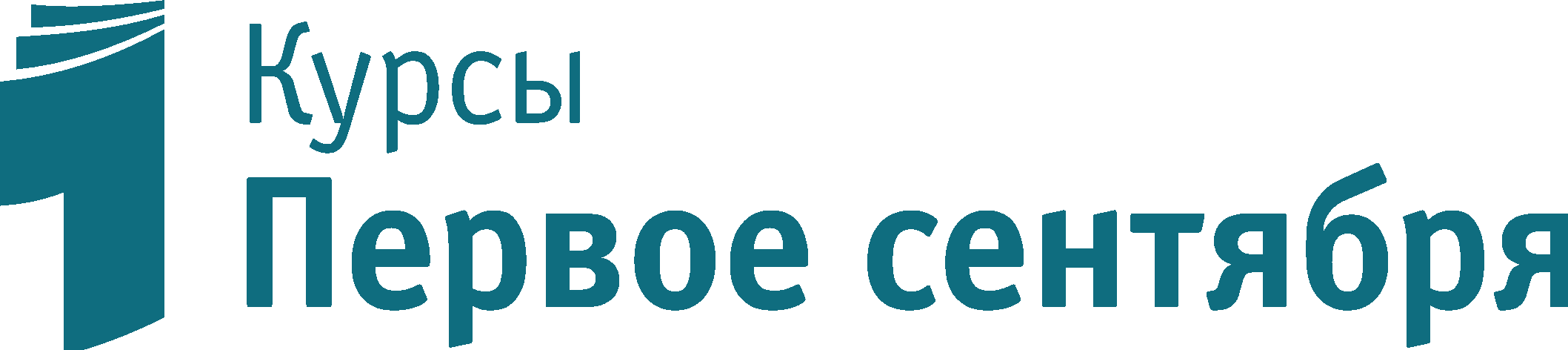 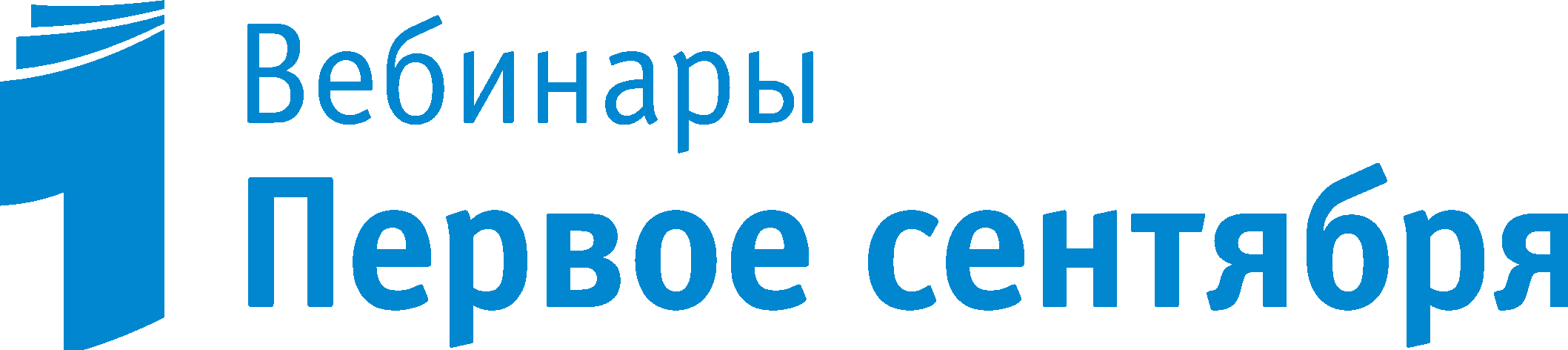 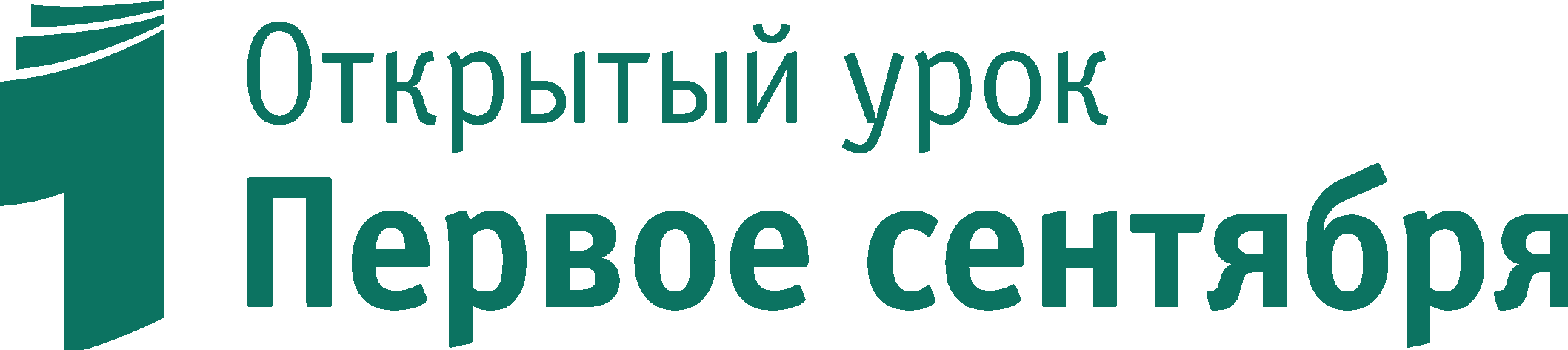 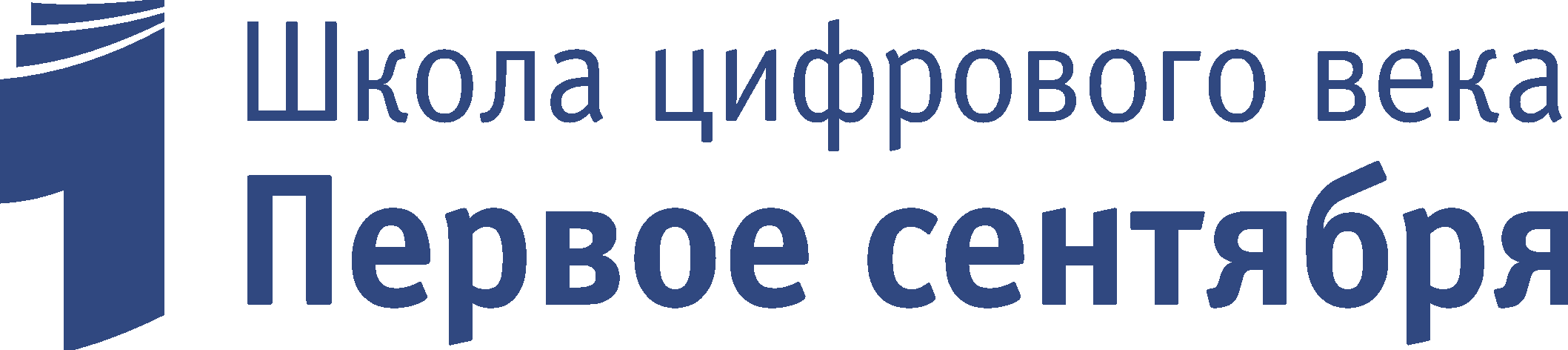 Наши социальные сети
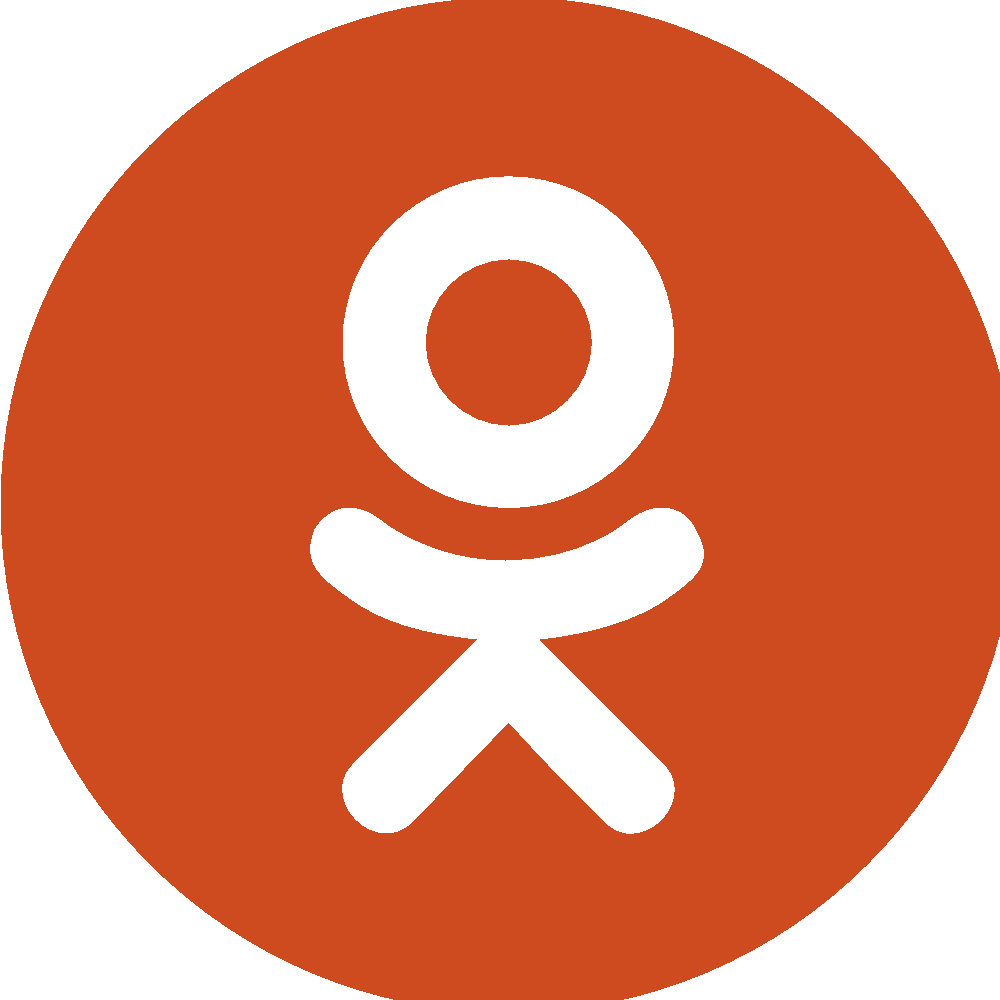 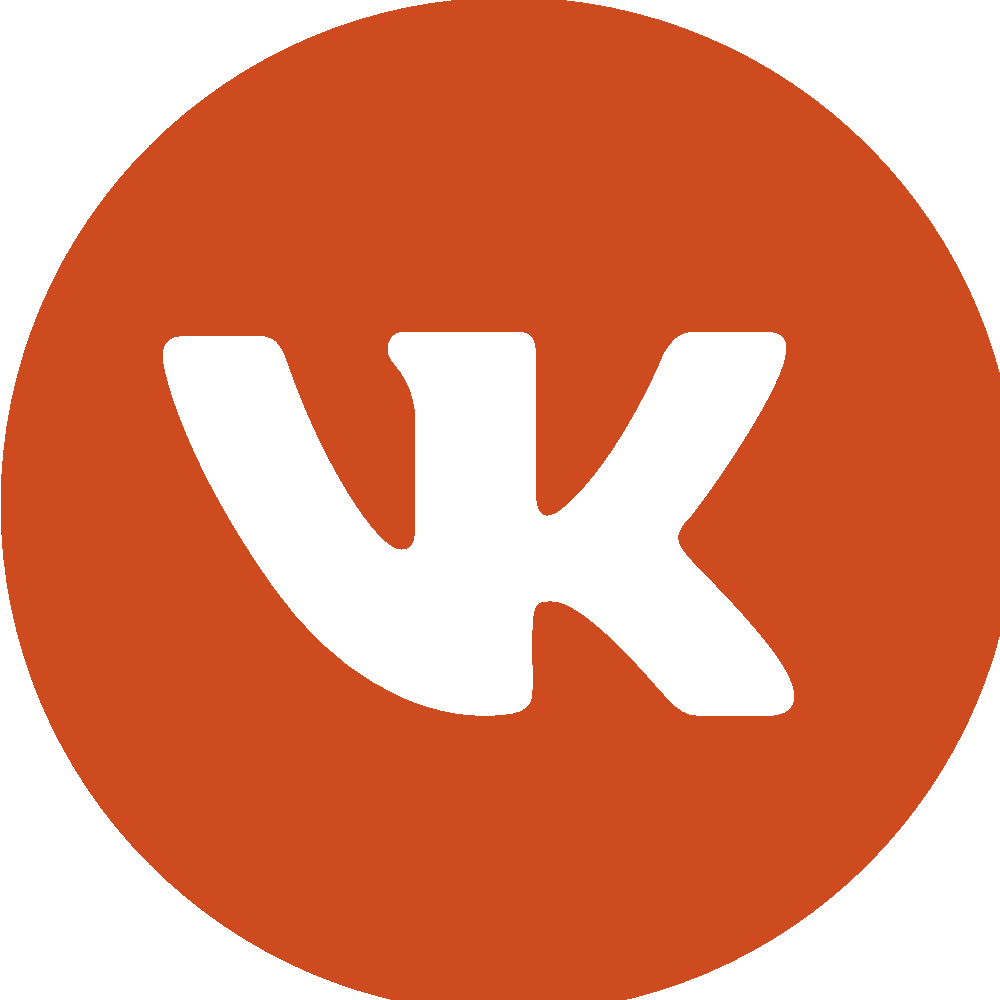 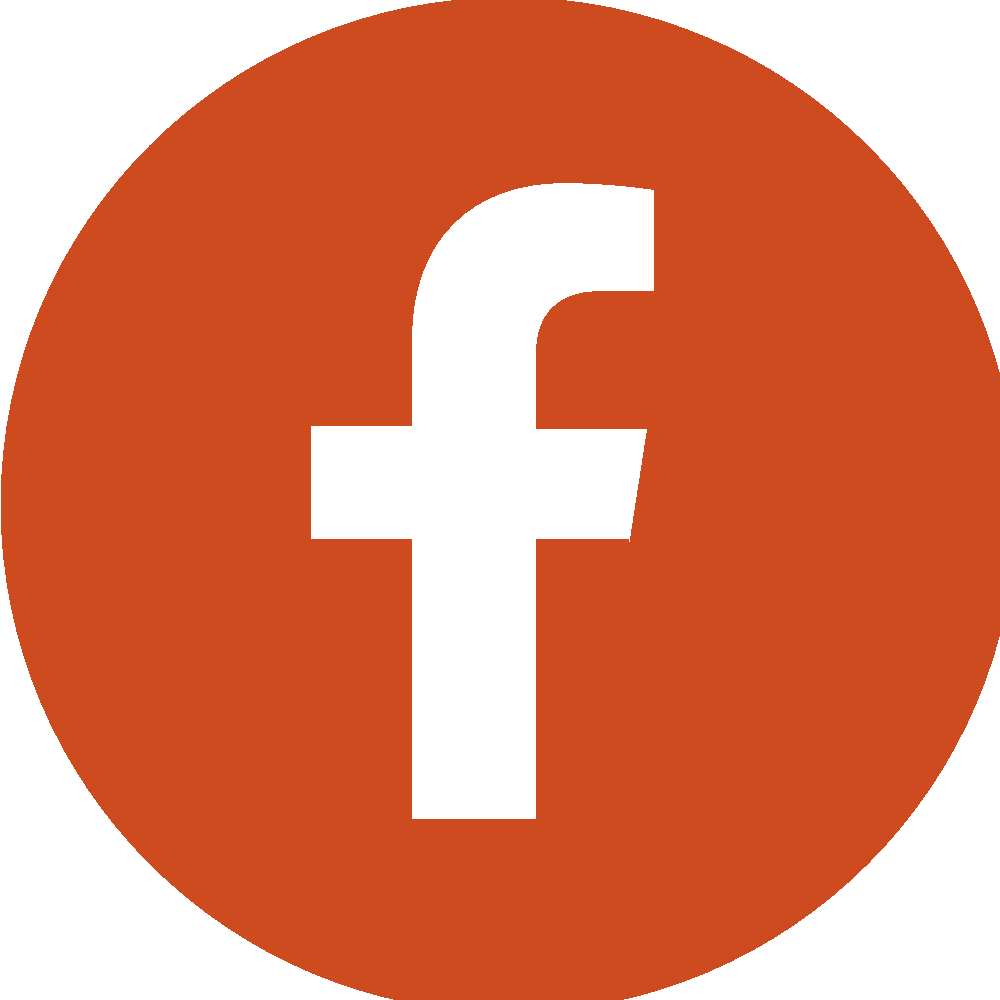 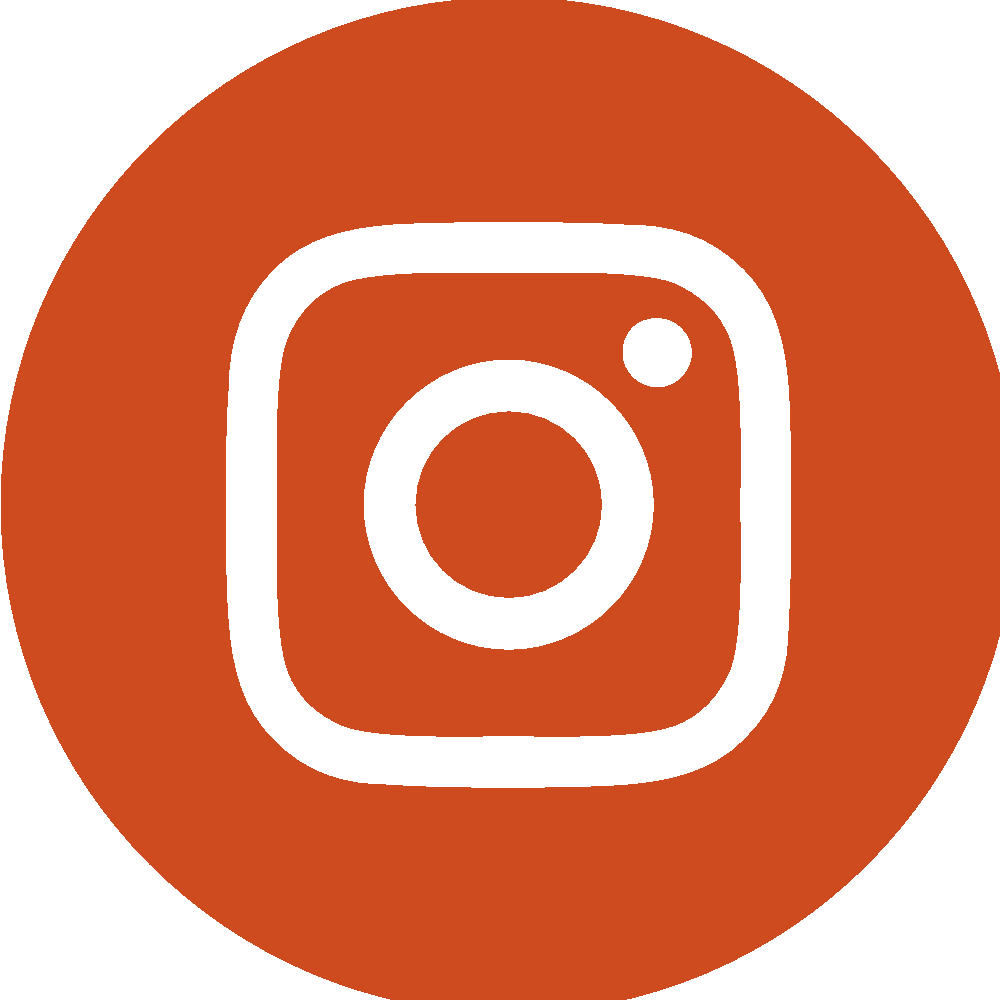 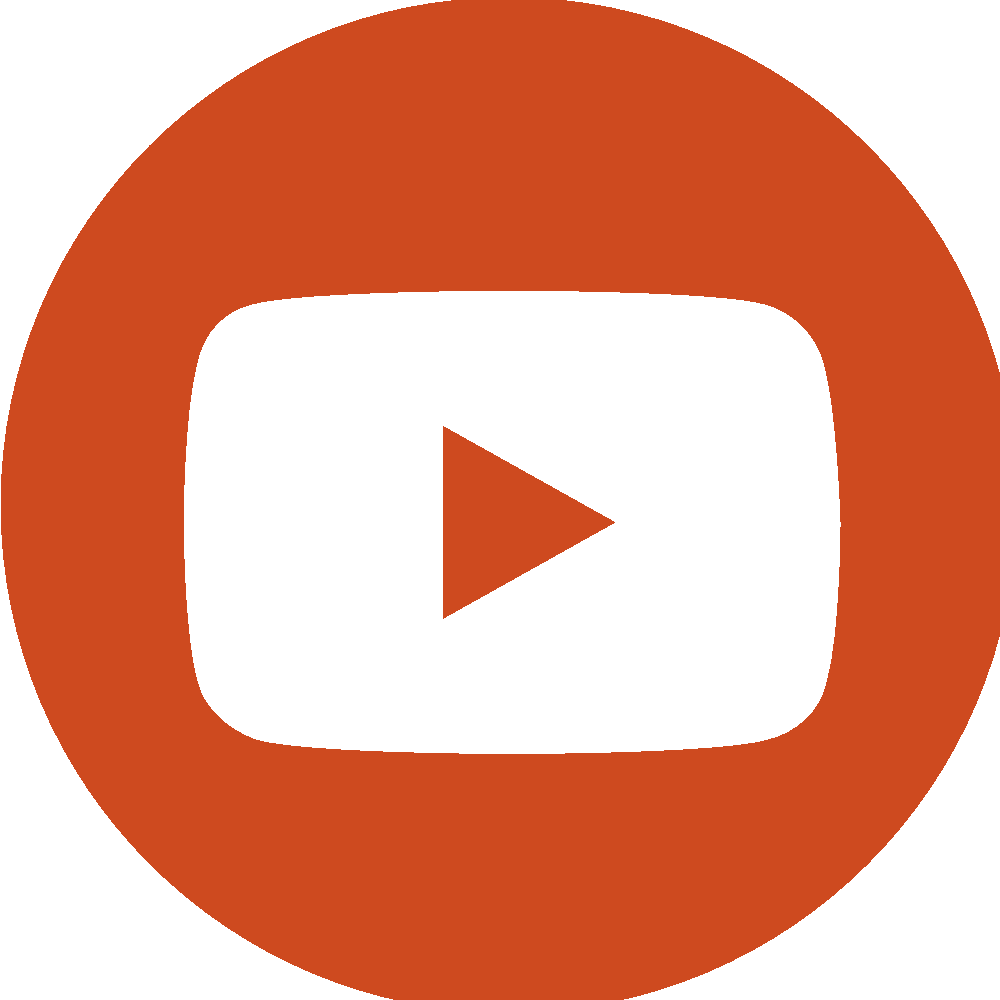